Programming Project
(Last updated: November 7/2012
See Slides 11,12,13, 14, 15)

Deadline: 

Part I: November 15: Due date, programming project ONE: At some scheduled point that day you will present your project to me. Bring electronic copy of project

Part II: December 19: Due date programming project TWO Schedule a meeting up to this day to present the project. Bring a printout as per instructions! (note: I won't be available December 14, 17, and 18)
Overview
What: We are going to implement a IDSS for a diagnosis task (e.g., help-desk system) using Interactive CBR
Representation: attribute-value pairs that vary from case to case
Idea: attribute values will be asked to the user to dynamically determine which case(s) are more similar to the current situation

Requirement: Should run in Packard Lab
User
<A,V>
 interaction
We perform interactive situation elicitation
selects case
Alternative cases 
(ranked according to their similarity to the current problem)
…
Idea
problem
IDSS’s
Known Facts
Input XML Files
The system reads two XML files: (1) the list of cases and attribute definitions an (2) A single query case with the list of known facts. Both files will have the extension “xml” (e.g., “casebase.xml”):
File 2:
<caseBase>
    <cases>
       <case>…</case>
     </cases>
</caseBase>
File 1:
<caseBase>
    <cases>
       <case>…</case>
           …
       <case>…</case>
   </cases>
   <featureDefinitions>
        <featureDefinition> …</featureDefinition>
        <featureDefinition> …</featureDefinition>
    </featureDefinitions>
</caseBase>
Input: Cases
<case>
      <name>x1</name>
      <features>
        <feature>
	  <name>alternative</name>
	  <value>yes</value>
	</feature>
	…
            <feature>
	  <name>waitingTime</name>
	  <value>140</value>
            </feature>
      </features>   
     <output>
          <feature>
	  <name>Wait</name>
	  <value>No</value>
            </feature>
     </output>
    </case>
Input: Feature Definitions (Symbolic)
<featureDefinition>
        <name>alternative</name>
        <type>symbolic</type>
        <properties>
            <property>
              <propertyName>possibleValue</propertyName>
              <propertyValue>yes</propertyValue>
           </property>
          <property>
             <propertyName>possibleValue</propertyName>
             <propertyValue>no</propertyValue>
          </property>
       </properties>
       <weight>0.2</weight>
 </featureDefinition>
Input: Feature Definitions (Numeric)
<featureDefinition>
      <name>waitingTime</name>
      <type>numeric</type>
      <properties>
            <property>
                 <propertyName>min</propertyName>
                 <propertyValue>0</propertyValue>
             </property>
             <property>
                 <propertyName>max</propertyName>
                 <propertyValue>180</propertyValue>
            </property>
      </properties>
      <weight>0.3</weight>
 </featureDefinition>
Input (Cont’d)
Format of the facts (cont’d):     
     
             <fact>
                  <attribute>value</attribute>
            </fact>
Format of the facts file:
         <facts>
             <fact> … </fact>
             <fact> … </fact>
             …
           </facts>
Part I
You should have decided the programming language that you want to use for implementing your project
You should have a data structure for:
Case
Type
List of types
List of cases
Fact
List of facts

You should have a parser working that is capable of parsing the two files (you may make your own parser, or find and use an existing one)
Output: print in standard output the cases/facts read
Part I: Input files
Due date: Thursday, November 15: Due date, programming project ONE: At some scheduled point that day you will present your project to me.
System should ask for file names

System should parse the two files (you may make your own parser, or find and use an existing one). 
The latter is recommended; you won’t get extra-credit for building a parser)

System should print in standard output the cases/facts read
Part I: capabilities
System should be capable of displaying:

Attributes (distinguish those that the value is already known -i.e., facts- and those that not)
Attribute weights
Alternative cases
Details of cases
Please use windowed GUI for the interface
removed mention of the  parameter
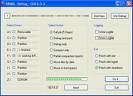 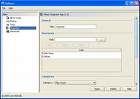 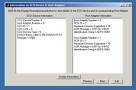 Part I: Functionality (I)
The system should let users be able to:

assign/change values to attributes

read cases and facts files

Choose to see a case in detail

Select a case (any case!) as the solution

Enter weights for attributes and assign other weights automatically so they add to 1
removed mention of the  parameter
Part I: Functionality (II)
removed mention of the  parameter
and Hamming distance
The system should be able to:

Display attributes in descending order according to:

To their information gain

Display cases in descending order according to their Aggregated Similarity metric SIM as defined in next slide
Aggregated Similarity metric SIM
New slide
given a case A and a new problem P with features and weights:

A = (a1, …, an) 
P = (p1, …, pn) 
W = (w1, …, wn) 

SIM(A,P) = w1* sim(a1,p1) + … + wn * sim(an,pn) 
If (ak,pk) are symbols then sim(ak,pk) = 1 if ak= pk and sim(ak,pk) = 0 if ak pk 
If (ak,pk) are numerical then sim(ak,pk) = formula we used in class
Choose how to deal with the situation whereby A and/or P has some missing values
Part I: Functionality (III)
removed mention of the  parameter
| Change attribute weights 
Automatically recalculate so weights add to 1. User may set weight for 2 out of n attributes, the system will set equal weight to the remaining n-2, so that all weights add to 1
 User can select to read facts and case base files
Settings Window
Facts window
|Symbolic attributes Sorted by Information gain formula 
Resulting values must be displayed in interface
Choose how to order numeric attributes
Allows changing values of attributes
removed mention of SMC
Sorted by Aggregated Similarity metric 
Resulting values must be displayed in interface
 As facts are changed, the similarities must change
 User can view the actual case
Cases window
Part II
Due date: December 19: Part II: Due date programming project TWO Schedule a meeting up to this day to present the project. Bring a printout as per instructions! (note: I won't be available December 14, 17, and 18)
Create a knowledge base for a domain of your choice

Demonstrate utility of the case base
In the demo show the case base 
Show potential queries

Grading will be based on the best project
Good idea: find existing data to populate the case base
Bad idea: create 20 artificial cases you thought about the night before the due date
Note: bug corrections from Project I will not change grades from Project I or II
The days that the project is due
I will copy your project source files, executable and input files you use
If you want release under GNU licensing before the demo
In that way I might use it
For Project II please bring a printout of the case base and a 2-page document describing what is the domain about